System ModellingBusiness Process Management
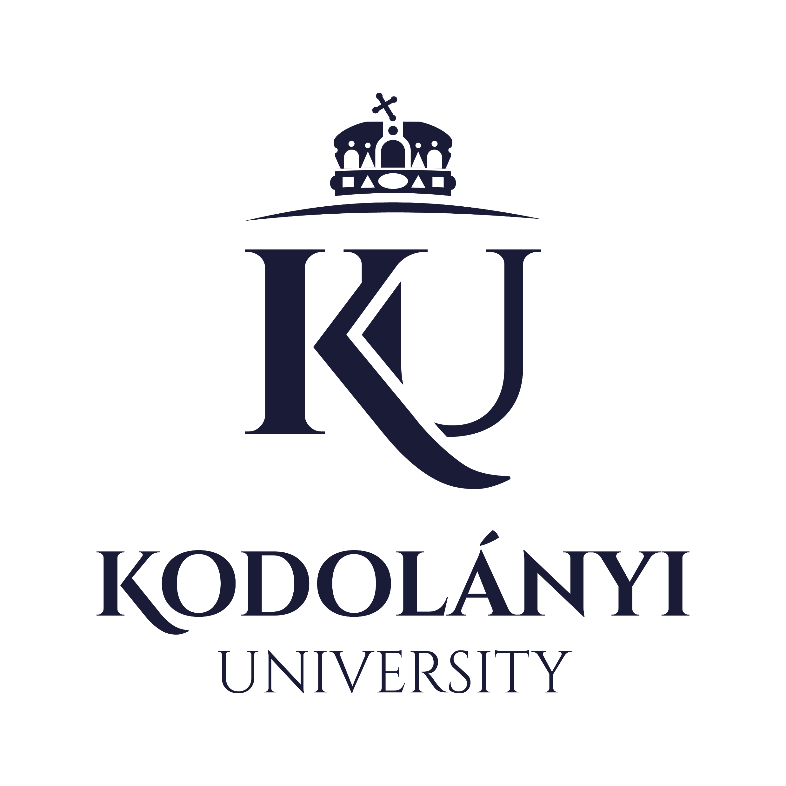 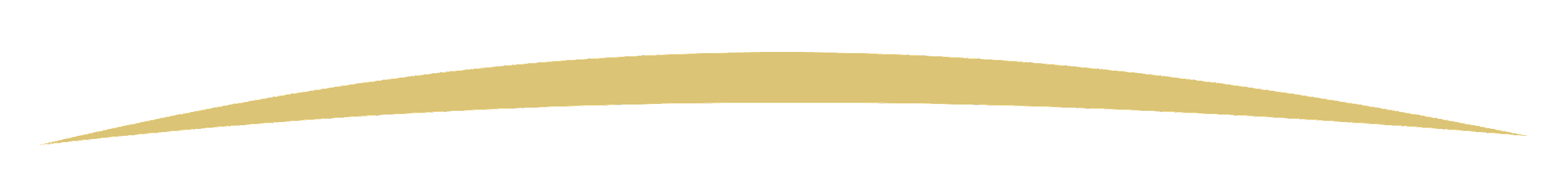 UML (Unified Modeling Language)
What is UML?
UML, or Unified Modeling Language, is a visual modeling language that helps software developers design (modell) new systems.
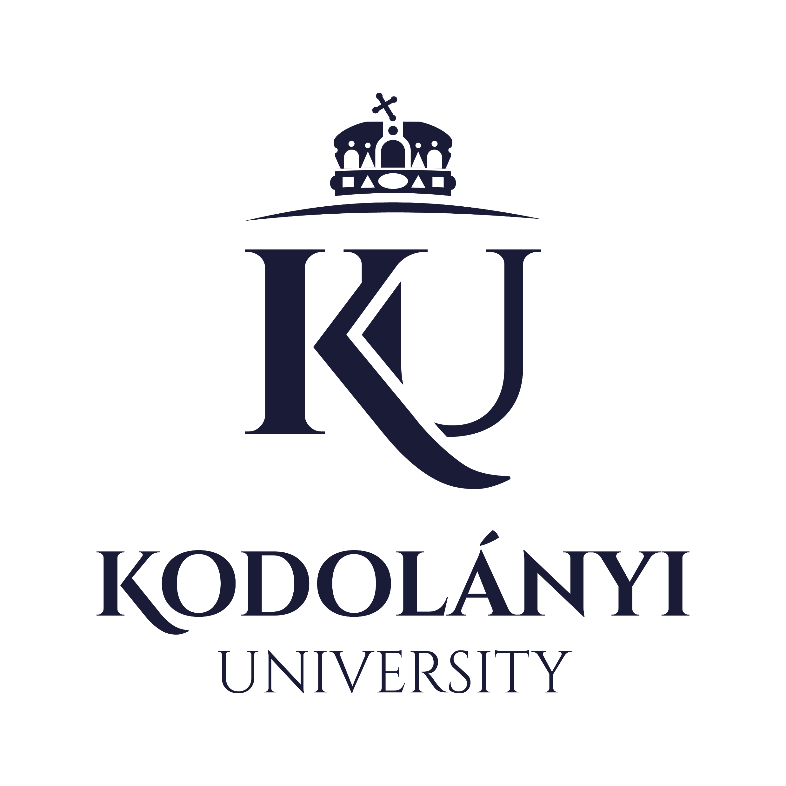 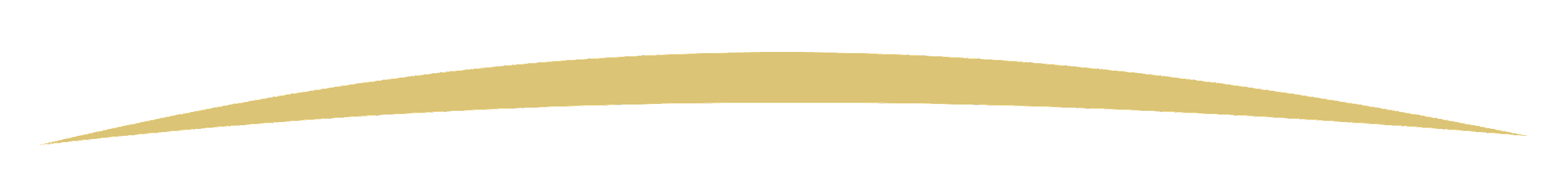 Design Tools
- Draw.io
Microsoft Visio
Microsoft Project
- Figma
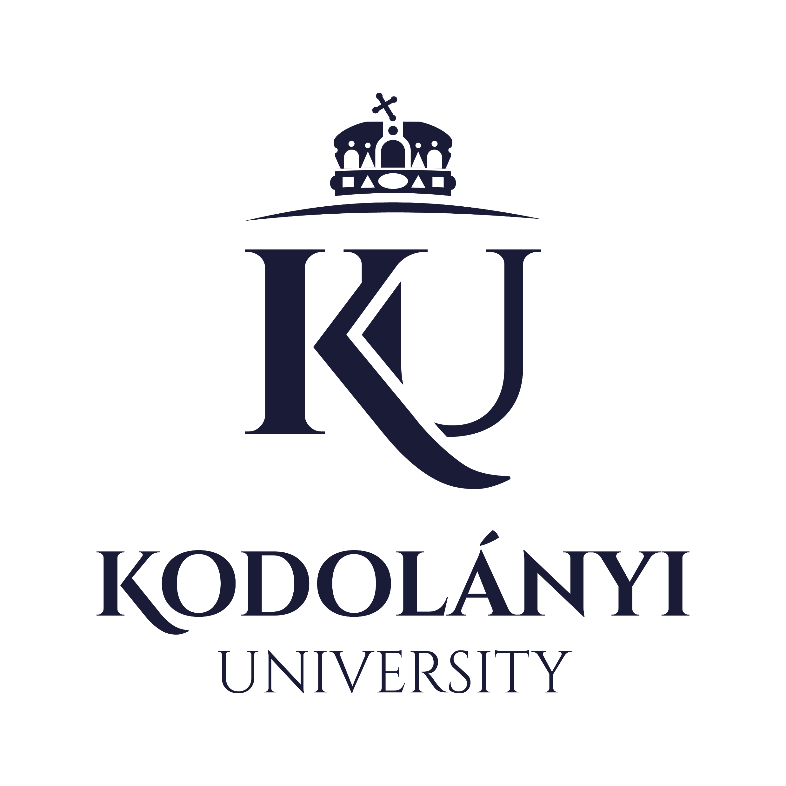 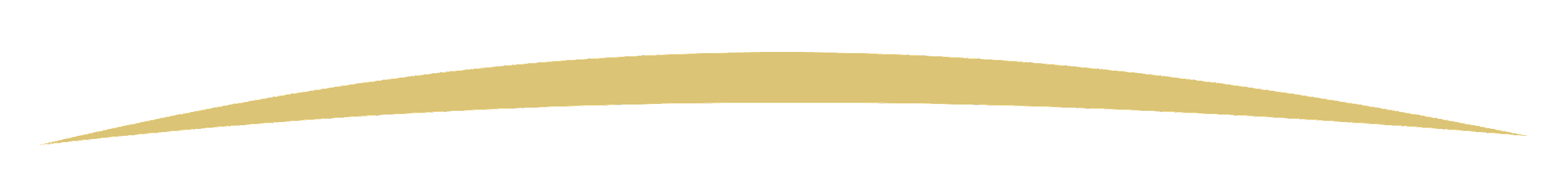 Draw.io
https://app.diagrams.net
- Most popular
Free
Microsoft Visio
https://www.microsoft365.com/launch/visio?auth=2&home=1
Paid

Kodolányi Student license included Visio

Offline version available (Security)
Figma – User Interface (UI) Design Tool
- Most popular
Free
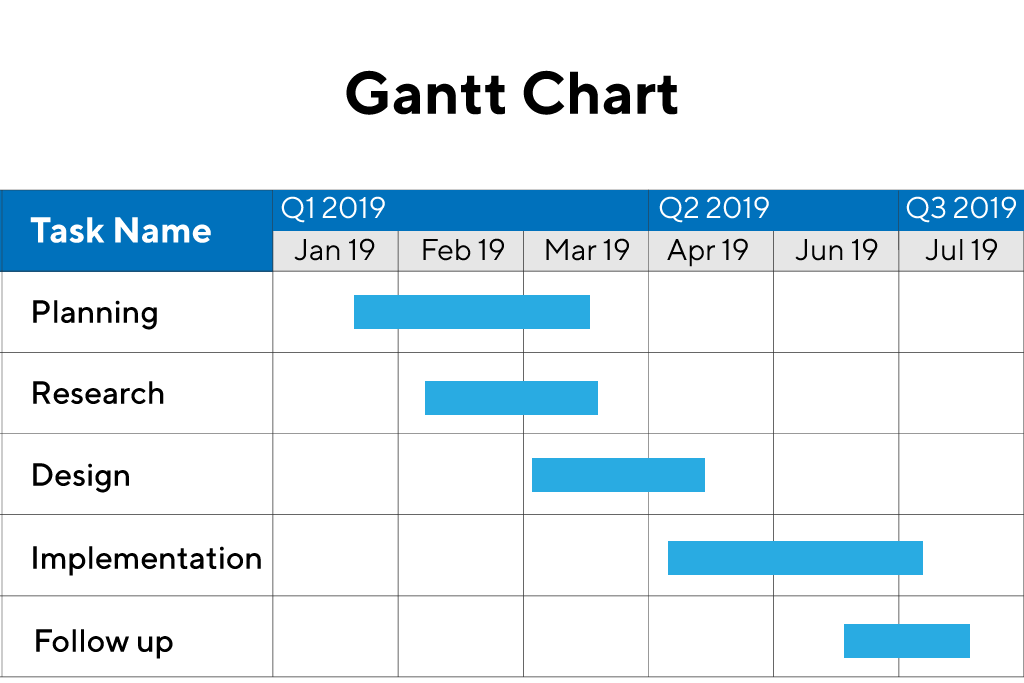 https://www.drawio.com/blog/gantt-charts
https://www.drawio.com/blog/gantt-charts
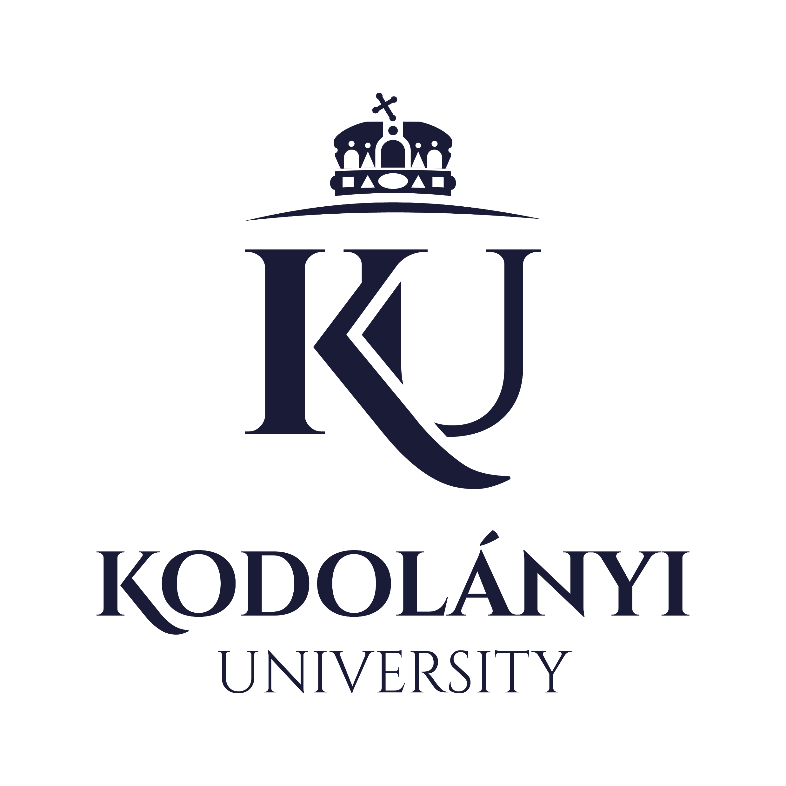 Task: Create a Grantt Diagramm of your Thesis creation timeline. (Now)
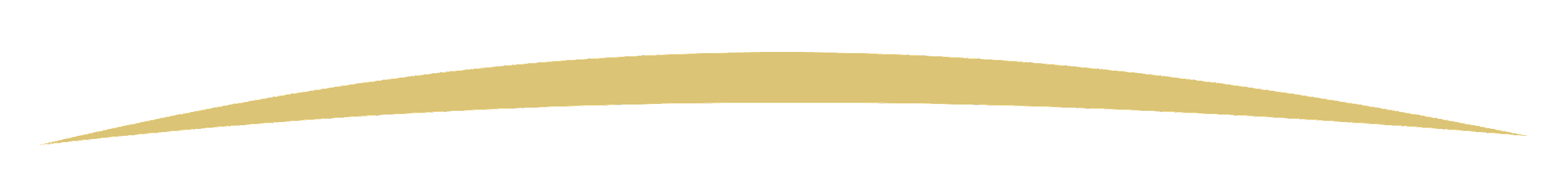 Grantt Diagram in Excel
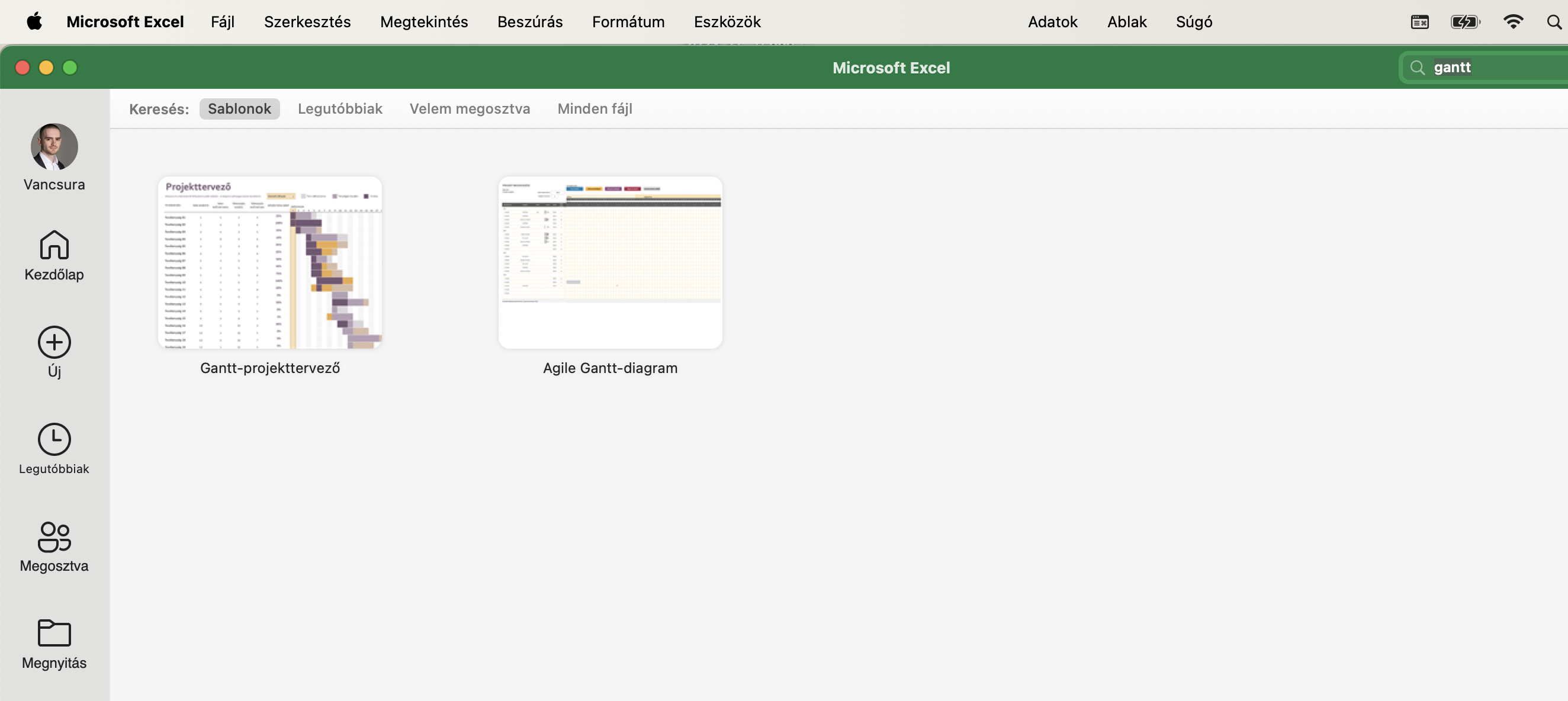 Grantt Diagram in Draw.io
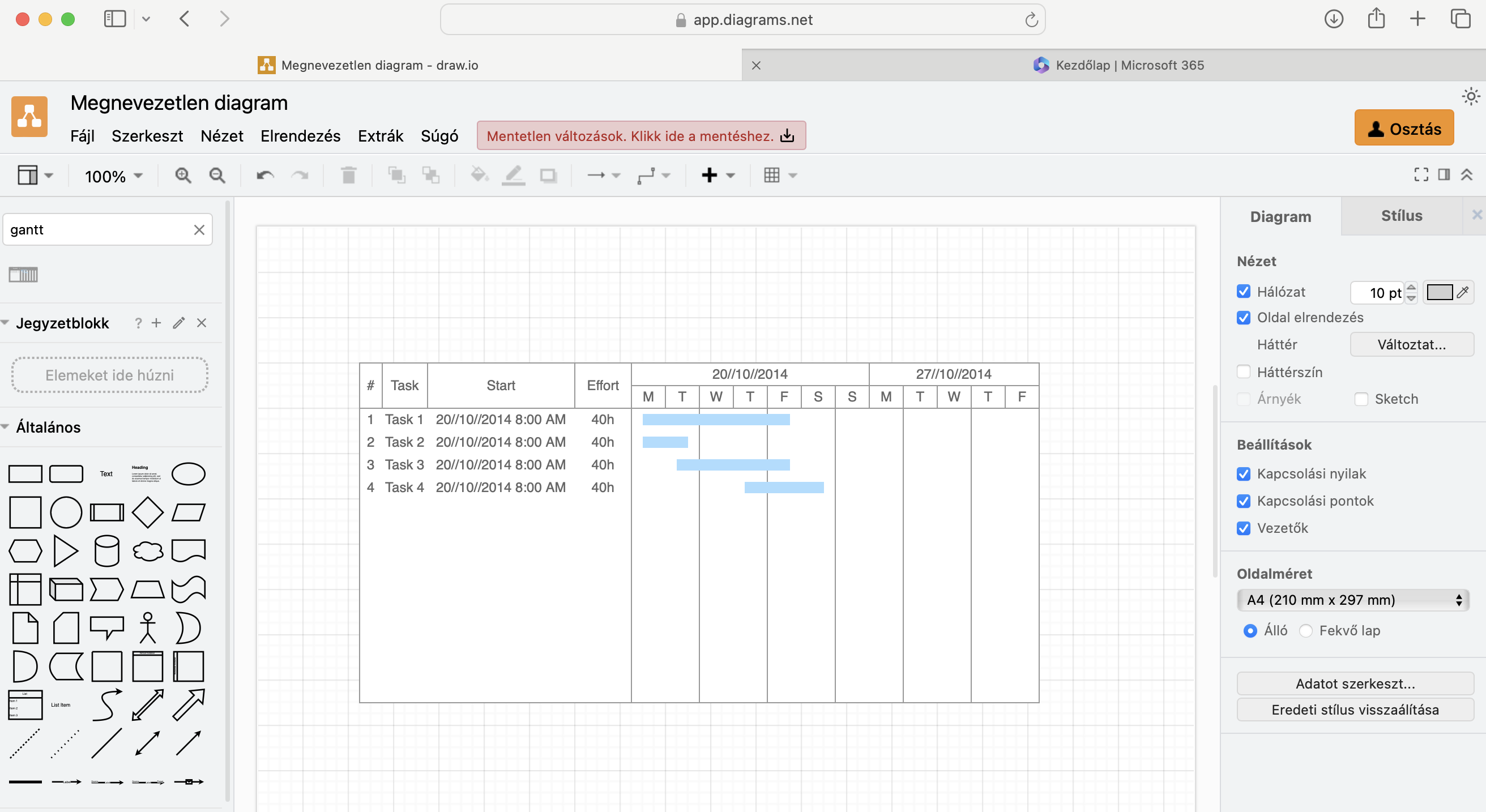 Microsoft Project
Paid. The student license does not include Microsoft Project.
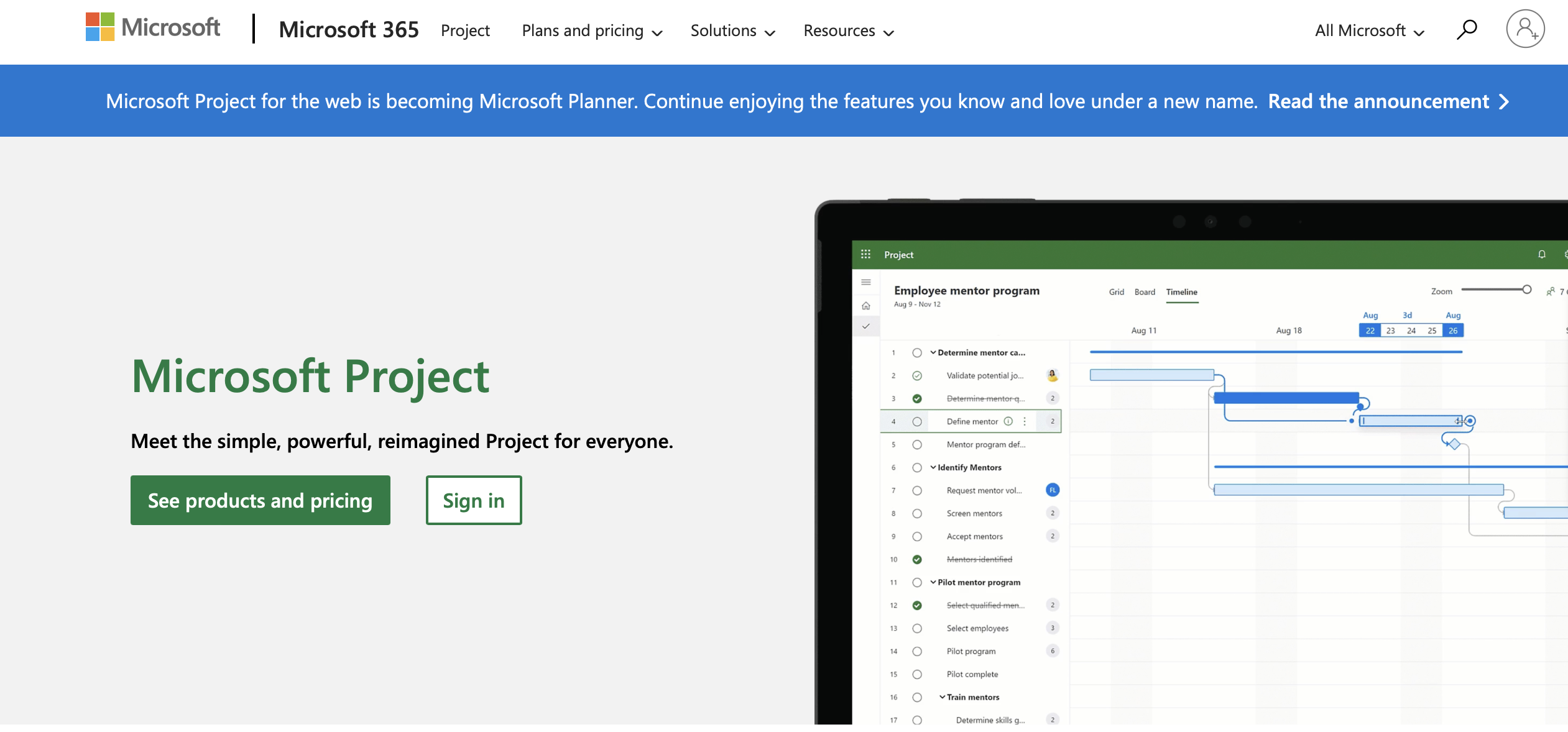 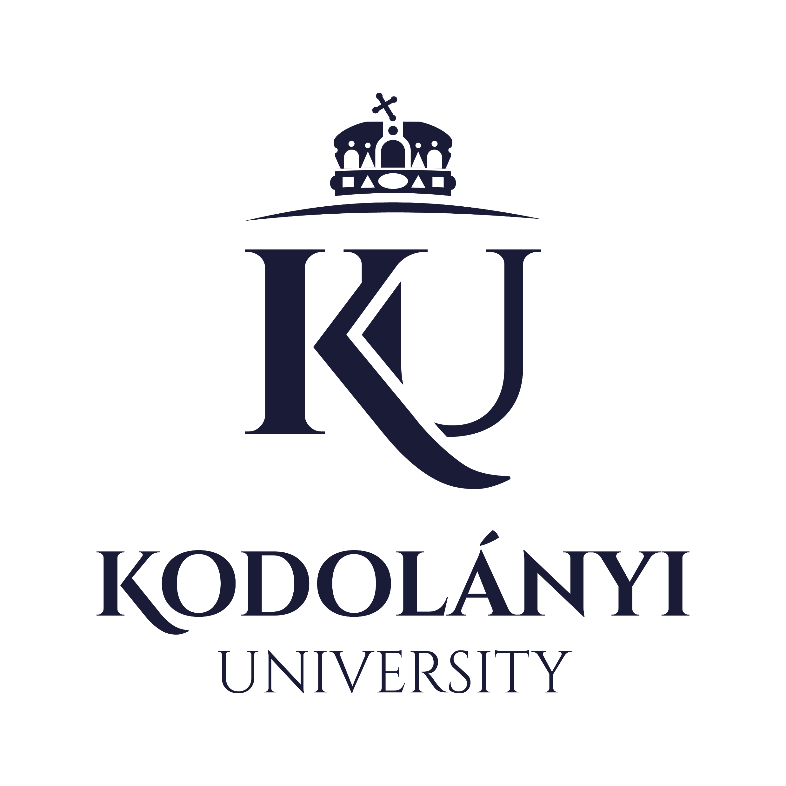 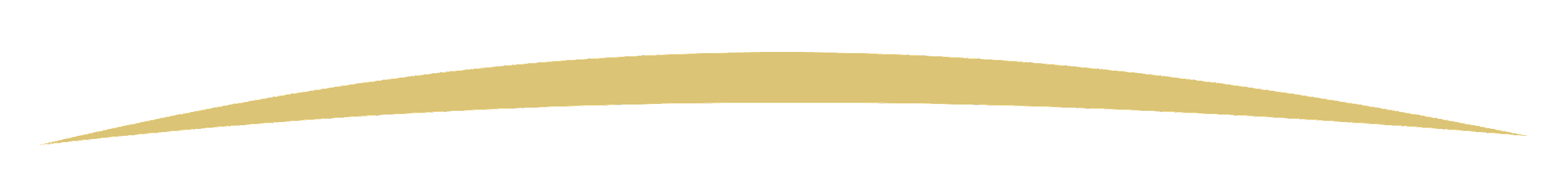 Use Case Diagram
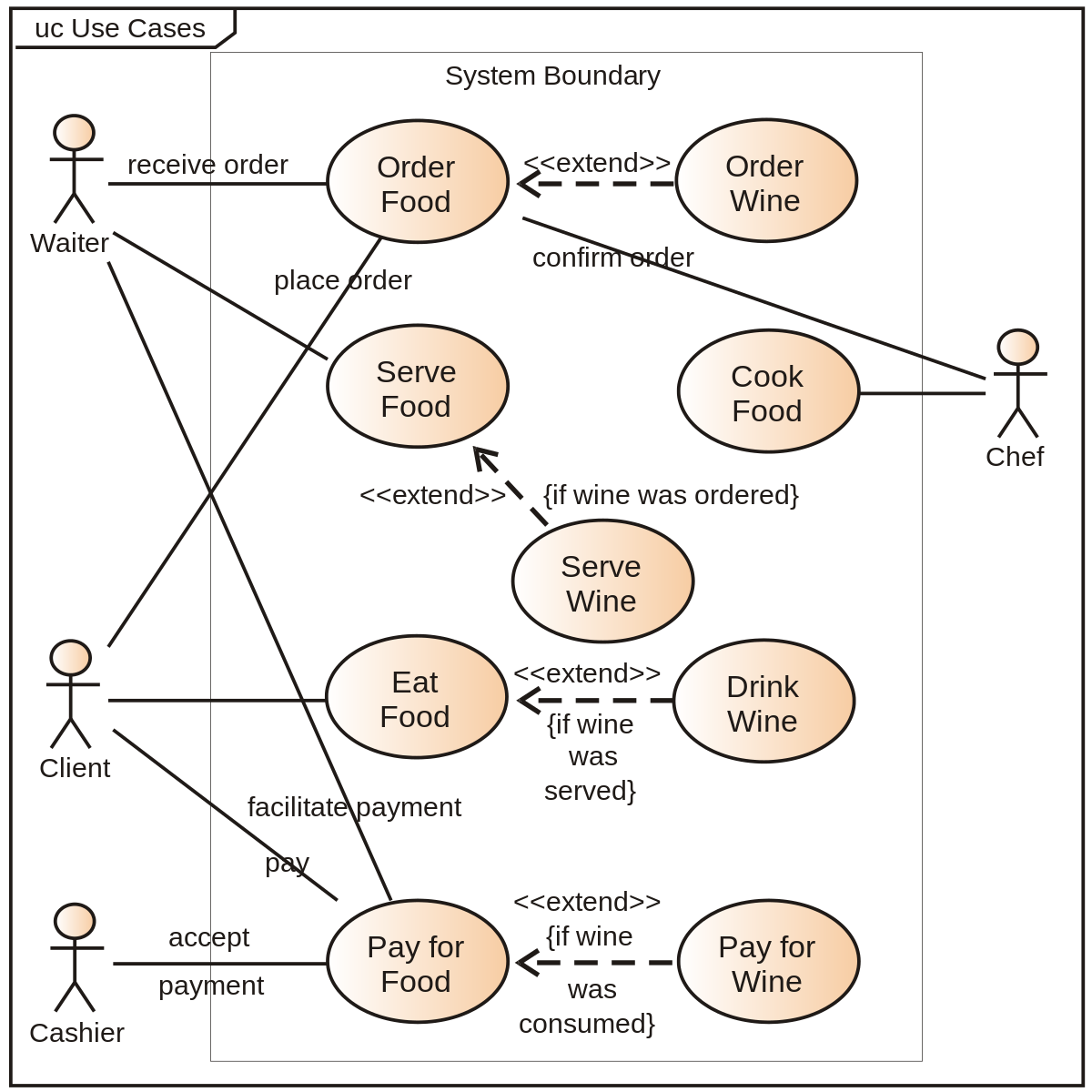 - Who uses which function in the system?

- The different users use the functions in what order?

- What types of users are there in the system?
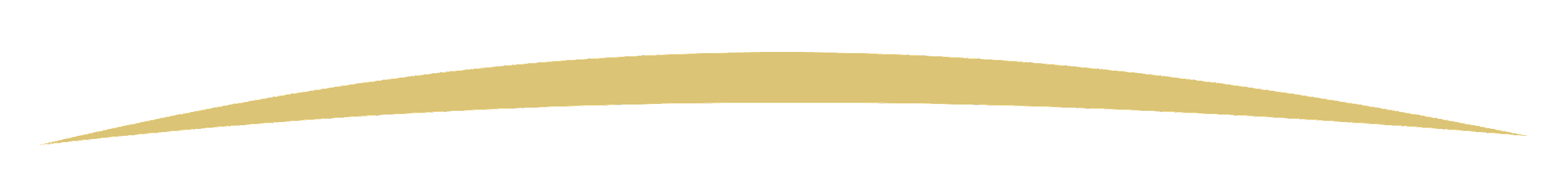 Flow Chart
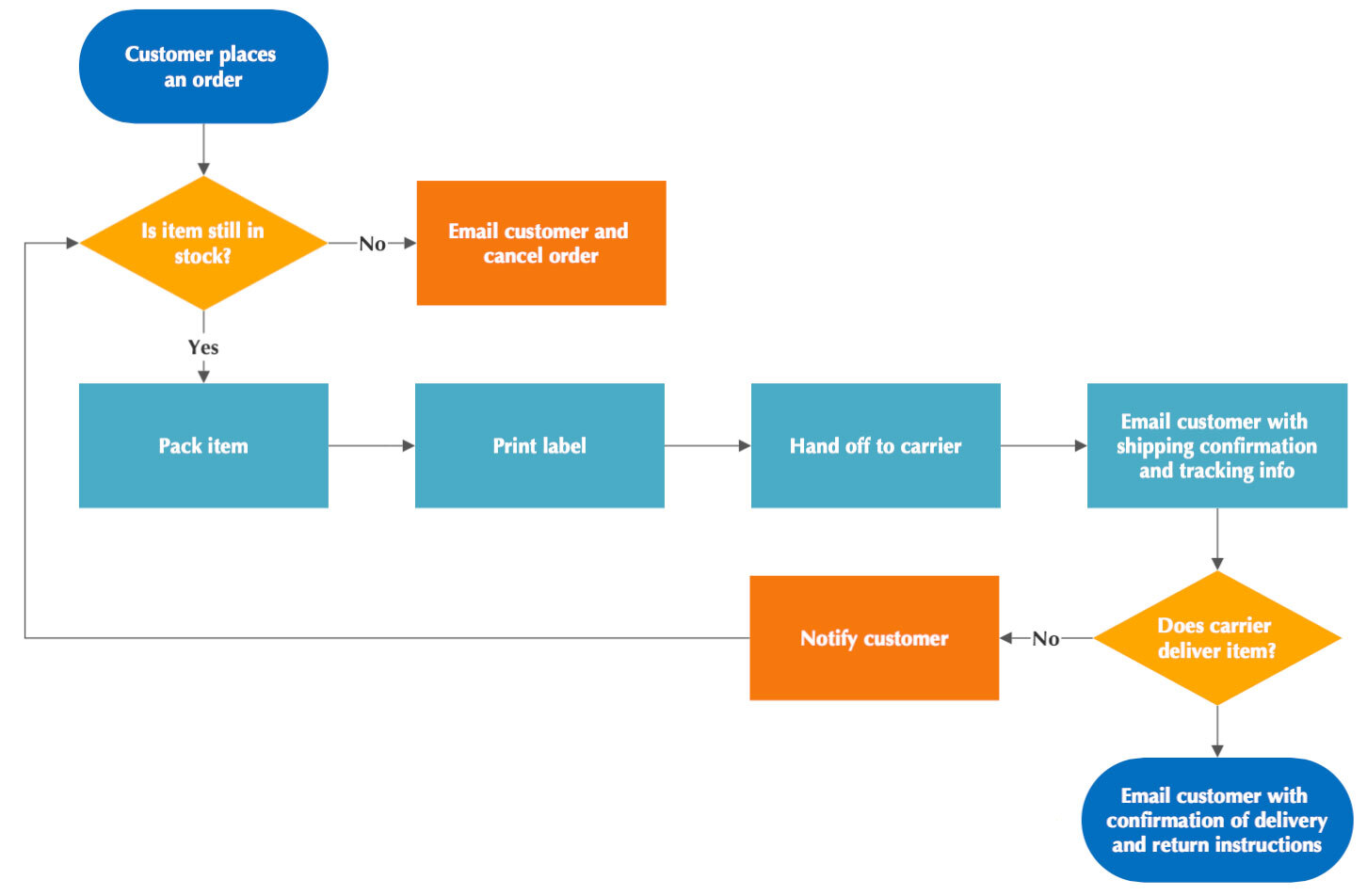 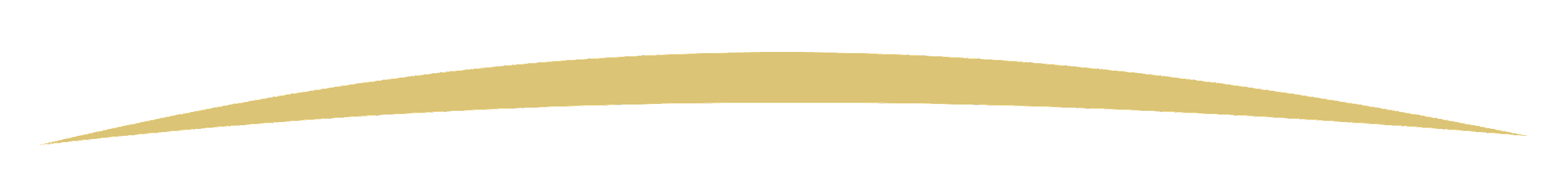 Entity-Relationship diagram
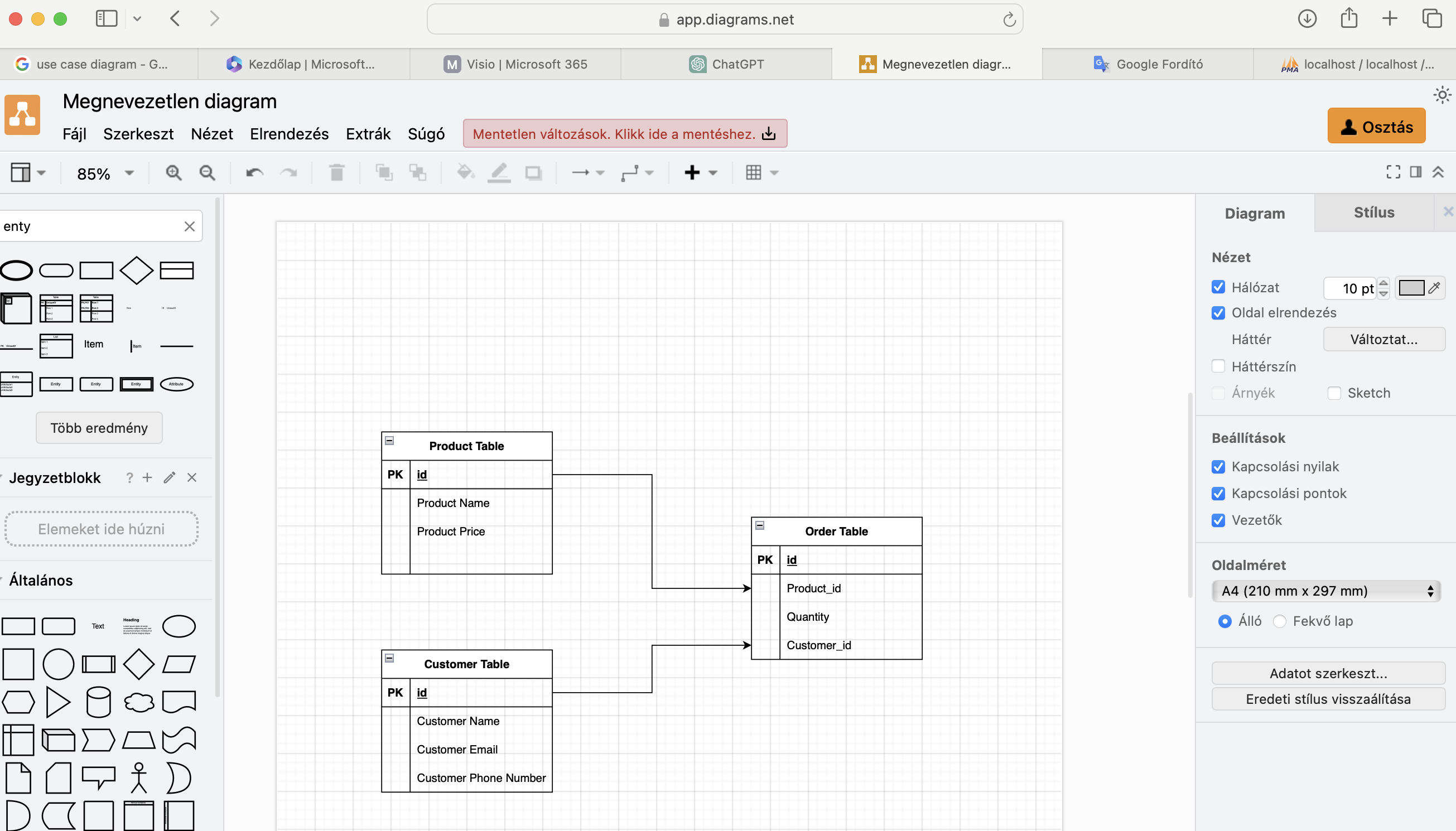